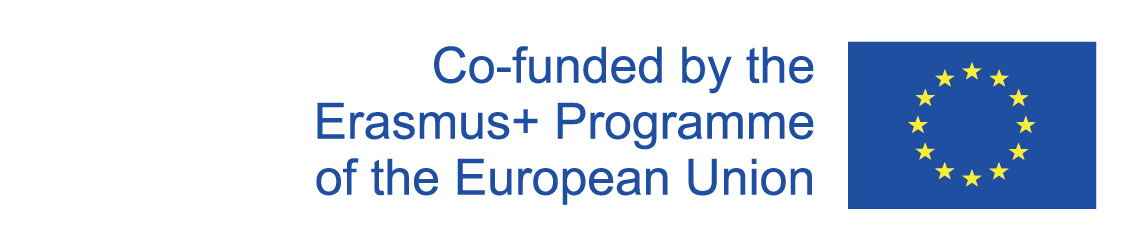 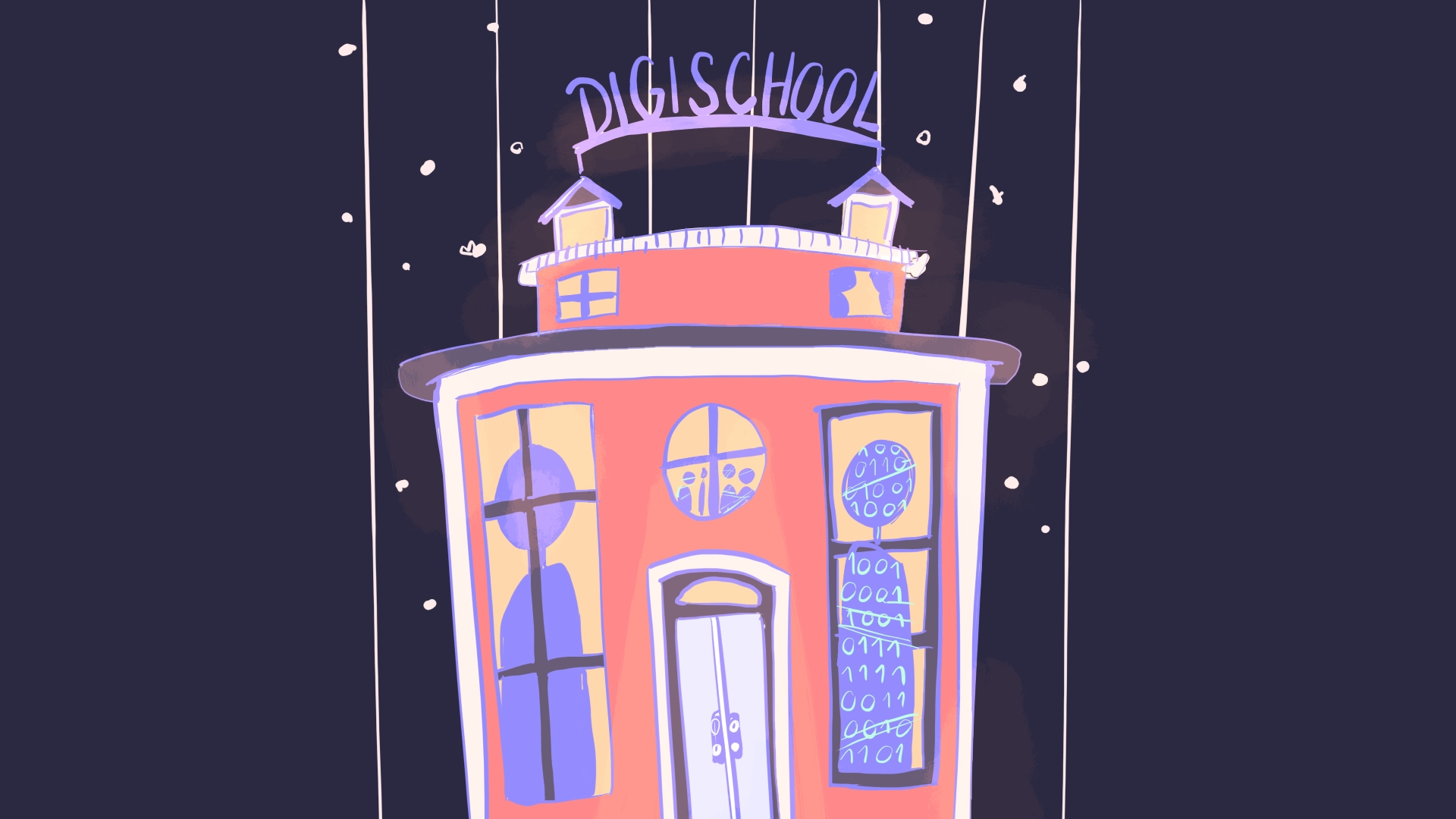 Digi school DEJEPIS
2020-1-SK01-KA226-SCH-094350
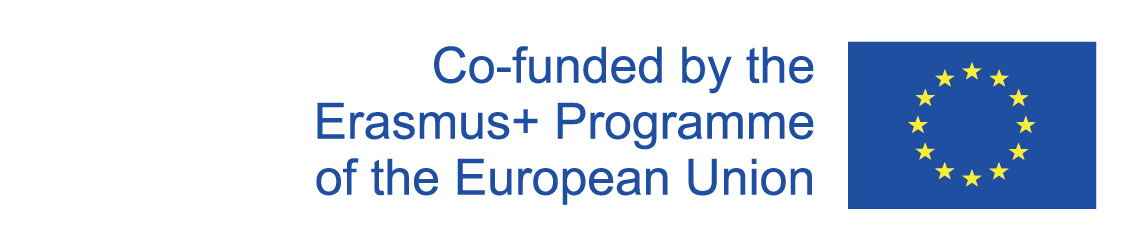 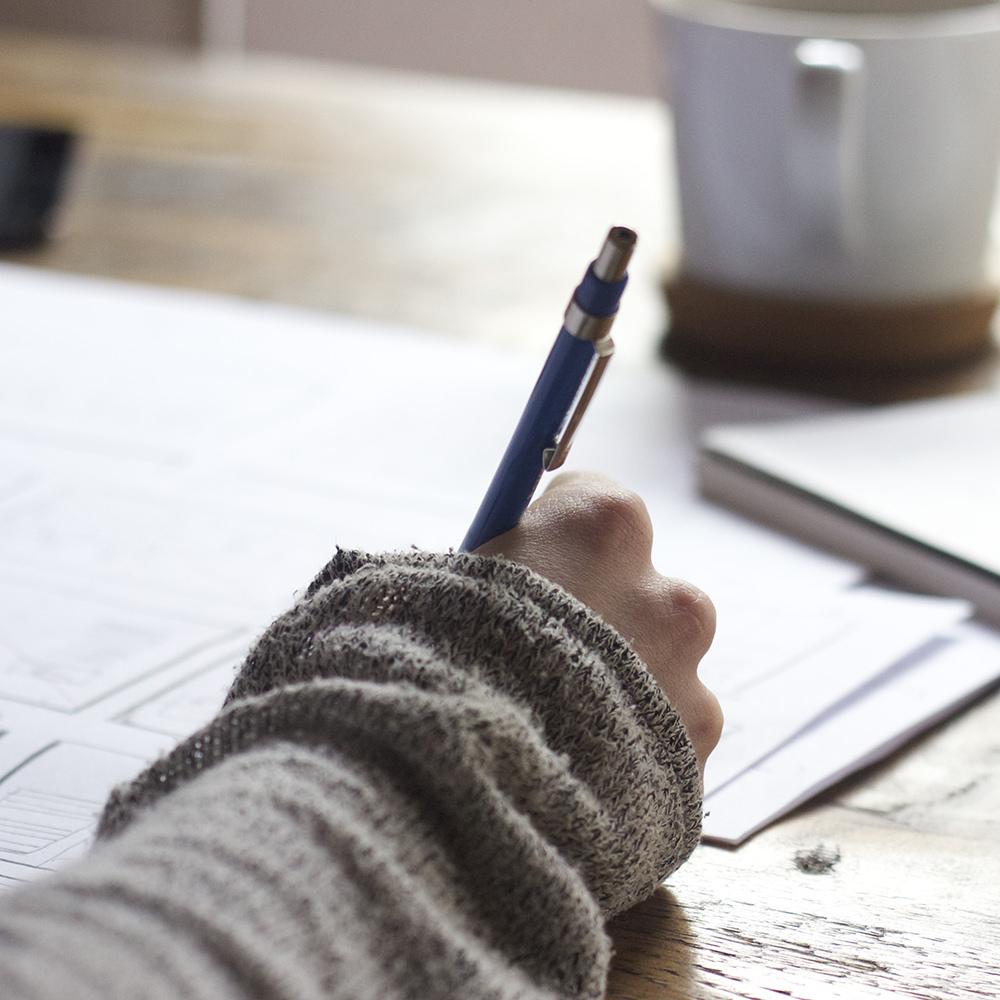 Predmet: Dejepis
Špecifikácia: Seminár z dejepisu
Veková skupina: 15- 16 rokov
2020-1-SK01-KA226-SCH-094350
2
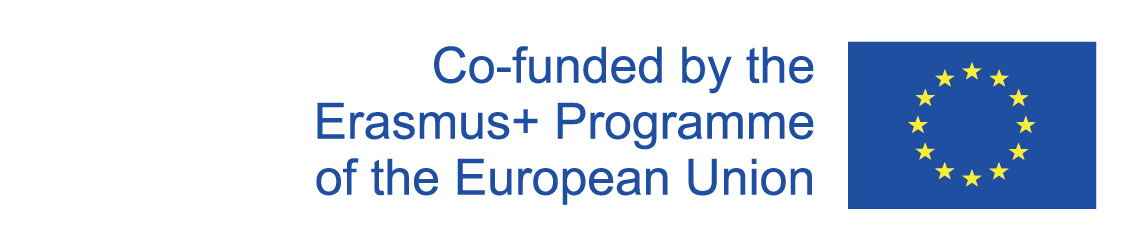 01
Stredovek
02
Vznik a vývoj Franskej ríše
Kultúra Franskej ríše a jej odkaz
03
Edukačné materiály
04
2020-1-SK01-KA226-SCH-094350
3
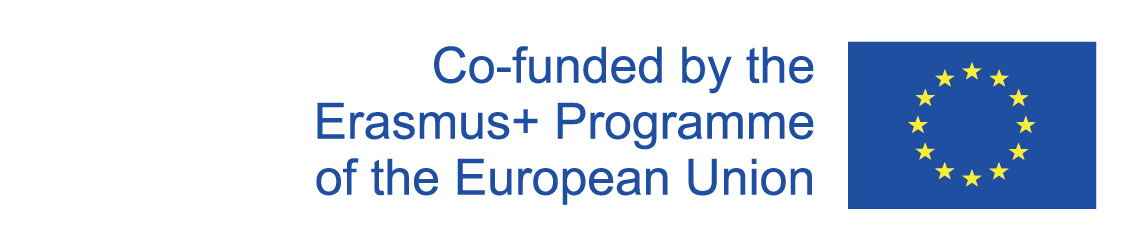 1
Stredovek
2020-1-SK01-KA226-SCH-094350
4
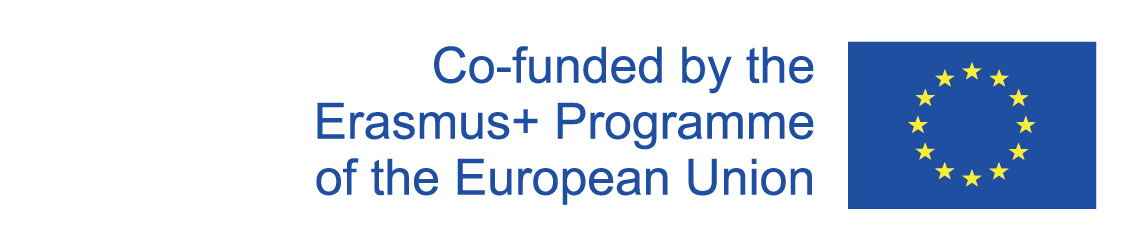 Doba temna
myšlienková mapa Stredovek
2020-1-SK01-KA226-SCH-094350
5
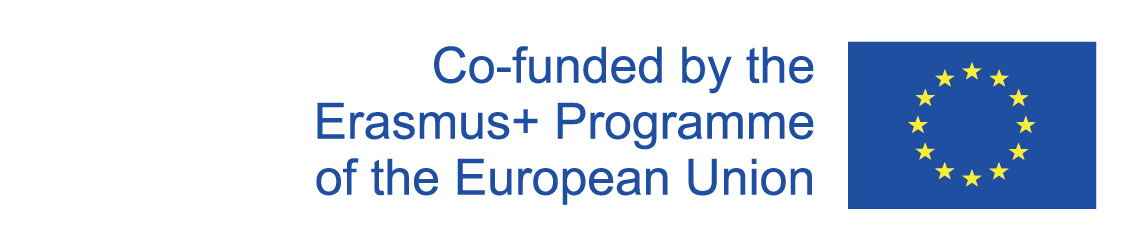 2
Vznik a vývoj Franskej ríše
5. storočie po Kristovi- 843
2020-1-SK01-KA226-SCH-094350
6
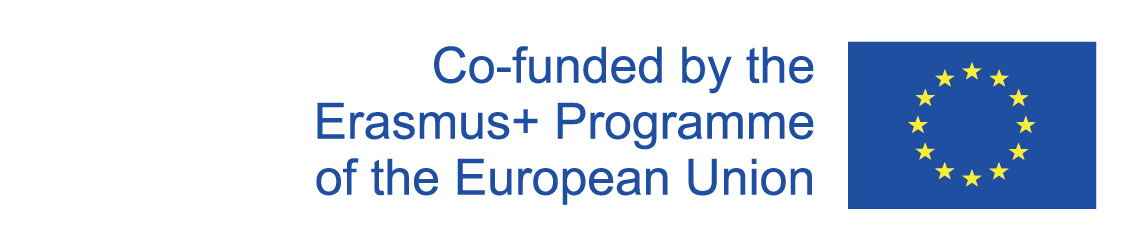 Vznik  Franskej ríše
ranostredoveký štát
 germánsky kmeň Frankov 
 Chlodovik ( Merovejovci)- kresťanstvo, expanzia
 Dagobert- boje so Samovou ríšou
2020-1-SK01-KA226-SCH-094350
7
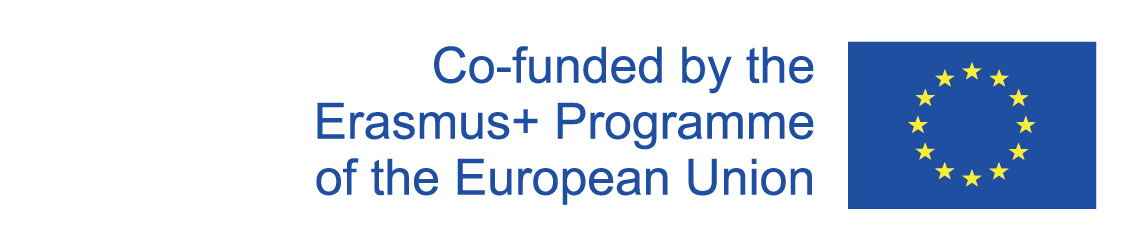 Vývoj Franskej ríše
moc majordómov- správcovia dvora
 Pipin II.- majordóm celej ríše
 Karol Martel- porážka Arabov 
 Pipin III. Krátky ( Karolovci) - pomazaný pápežom- kráľ
 Pipinovská donácia
2020-1-SK01-KA226-SCH-094350
8
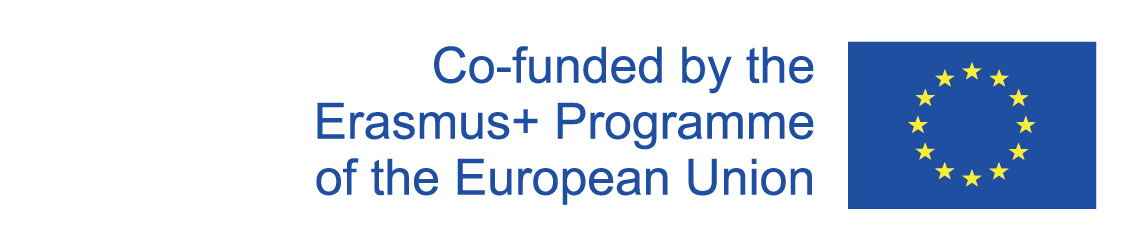 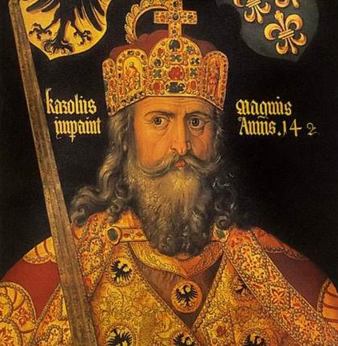 Karol Veľký- obnova titulu cisár
 grófstva a markgrófstva- pohraničné marky
 Ľudovít Pobožný
                                              https://shallot.ru/sk/kto-zavoeval-bolshe-vsego-zemel-v-istorii-drevnyaya-persiya-ot-plemeni-do.html
 Verdunská zmluva- rozdelenie ríše- vnuci Karola Veľkého
2020-1-SK01-KA226-SCH-094350
9
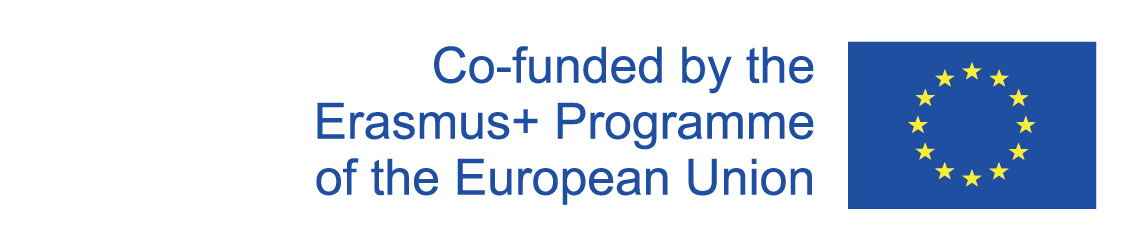 3
Kultúra Franskej ríše a jej odkaz
2020-1-SK01-KA226-SCH-094350
10
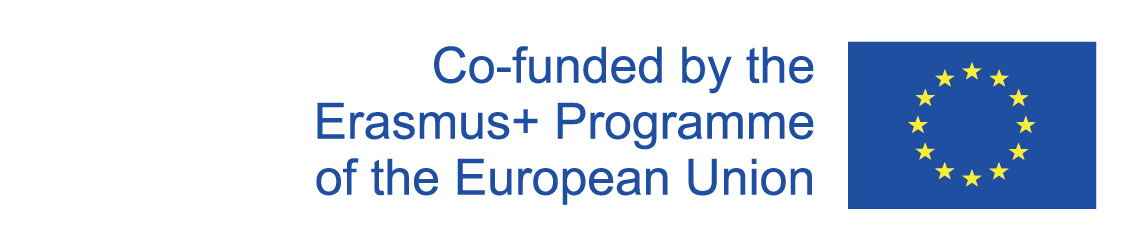 Kultúra Franskej ríše a jej odkaz
feudálny systém- Feudálna pyramída
zdroj: KURCINOVÁ, Ľudmila, SOBEK, Ľubomír. Úspešná maturita: Dejepis. Košice: Taktik, 2019. ISBN 978-80-8180-131-0.str. 61.
 karolínska renesancia             
 karolínska minuskula
 sedem slobodných umení
 iluminácia

                                                                                               https://cs.wikipedia.org/wiki/Karolina_(písmo)
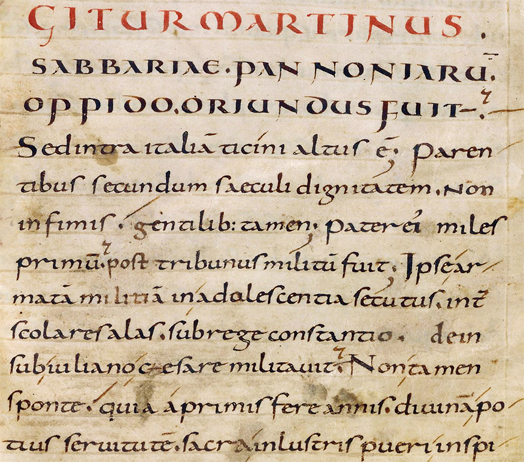 2020-1-SK01-KA226-SCH-094350
11
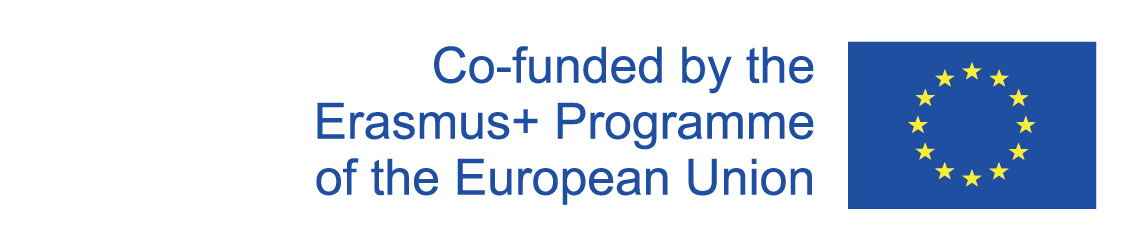 4
Edukačné materiály
2020-1-SK01-KA226-SCH-094350
12
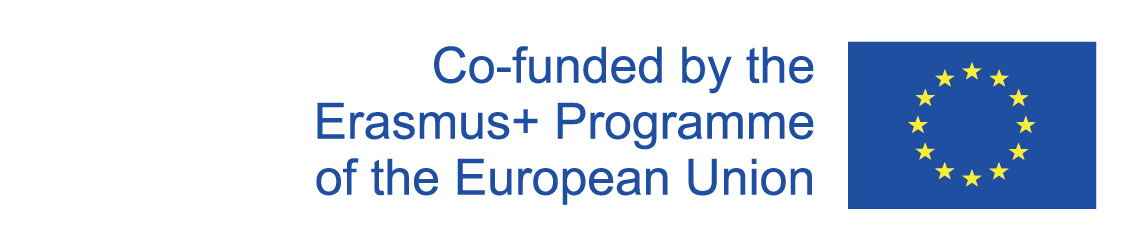 Edukačné materiály
Kvíz- Franská ríša wordwall.ch
Náhodné karty wordwall.ch
Franská ríša
2020-1-SK01-KA226-SCH-094350
13
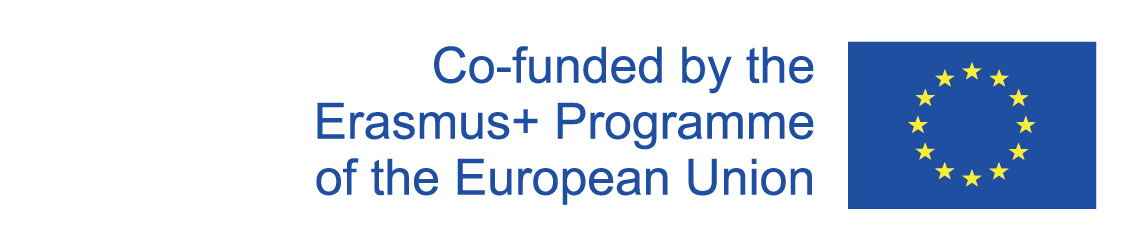 ZDROJE:
Damankoš, Marián. 2008. Svetové dejiny I. Bratislava, Prešov: Eurolitera, 2008. 322 s. ISBN: 978-80-968520-9-3.
Kurcinová, Ľudmila- Sobek, Ľubomír. 2019. Úspešná maturita: Dejepis. Košice: TAKTIK, 2019. 338 s. ISBN 978- 80-8180-131-0.
Sochrová, Mária- Virdzeková, Alica. 2009. Dejepis I. Bratislava: Fragment, 2009. 144 s. ISBN 978-80-8089-296-8.
2020-1-SK01-KA226-SCH-094350
14
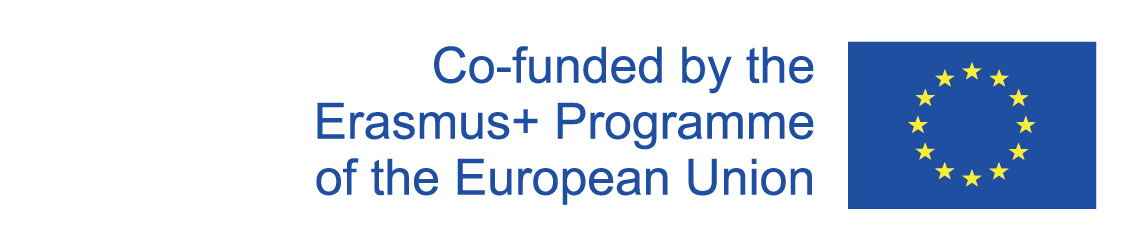 EN The European Commission's support for the production of this publication does not constitute an endorsement of the contents, which reflect the views only of the authors, and the Commission cannot be held responsible for any use which may be made of the information contained therein.
SK Podpora Európskej komisie na výrobu tejto publikácie nepredstavuje súhlas s obsahom, ktorý odráža len názory autorov, a Komisia nemôže byť zodpovedná za prípadné použitie informácií, ktoré sú v nej obsiahnuté.
2020-1-SK01-KA226-SCH-094350
15